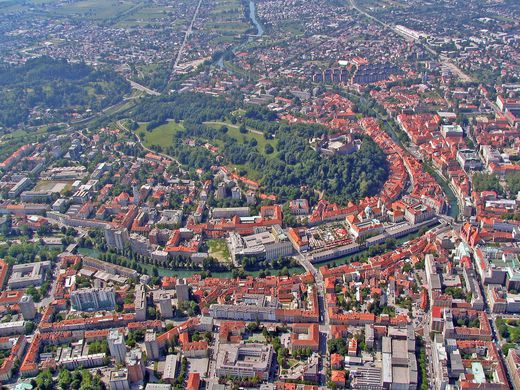 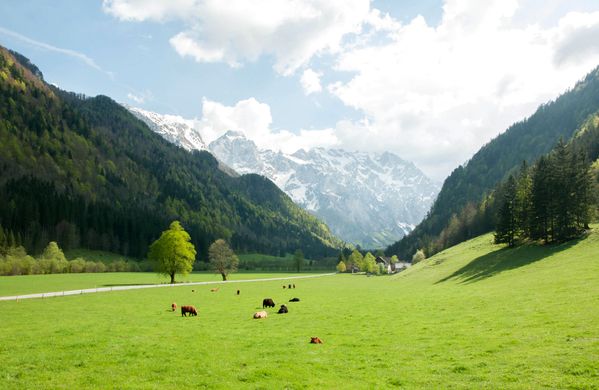 Ecological Footprint and Biocapacity:Basic Equations
May 23-25, 2018David Lin, Ph.DDirector of ResearchGlobal Footprint Network
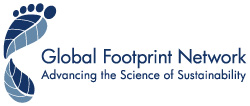 What is a Footprint?
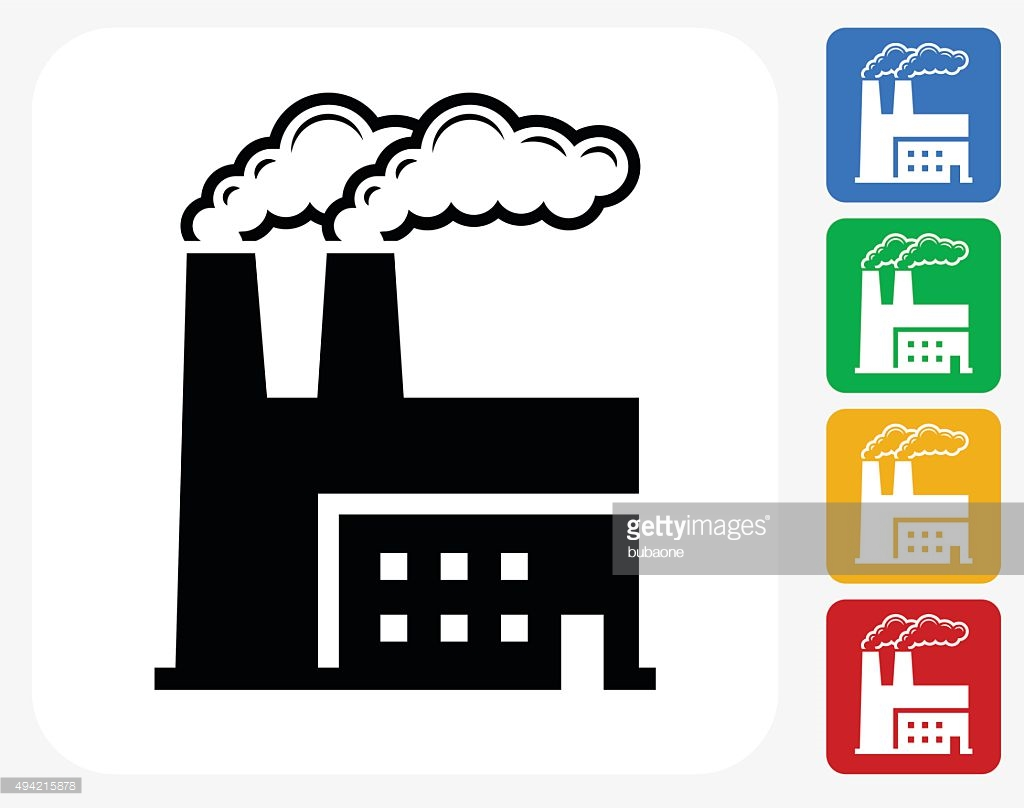 ?
F
P(t)
=
A footprint can be production
Example: Production of CO2 
		  1 tonne CO2
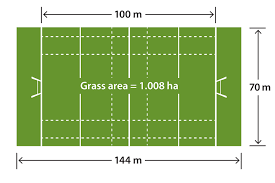 What is a Footprint?
F
P(t)
= Area(ha)
=
Y(t/ha)
A footprint can be a physical area
Example: P = 10 tonnes of wheat
	        Y = 2 tonnes of wheat per hectare
	        A = 10/2 = 5 hectares
What is a Footprint?
P(t)
E
F
x YF
x EQF
=
Y(t/ha)
Normalization Factors conserve consumption
Yield Factor (YF)
	Normalizes productivity within a single land type
	Ratio of national yield (Yn) to world yield (Yw) 

Equivalence Factor (EQF)
	Normalizes productivity between land types
	Agriculture centric calculation
Dimensionless
Conserve consumption
Footprint and Biocapacity
P(t)
E
F
x YF
x EQF
=
Y(t/ha)
B
C
A(ha)
x YF
x EQF
=
*note – all 3 types of footprints are included within the accounts
Footprint Description Simplified
The function of the Ecological Footprint calculations is simple: we start with reported values of physical harvest(tonnes etc.) or waste production of CO2(eg. tonnes) then convert these values into the amount of global-average bioproductive area (global hectares:gha) that is needed to provide these ecosystem services (bioproduction and assimilation).

Similarly the biocapacity calculation starts with a physical report or measure of area then converts this area into the equivalent amount of world average bioproductive area on the basis of bioproductivity.
Footprint Formula Simplified
P
E
F
YF
x
x EQF
=
Yn
P
Yn
x EQF
F =
E
Yw
YF =
Yw
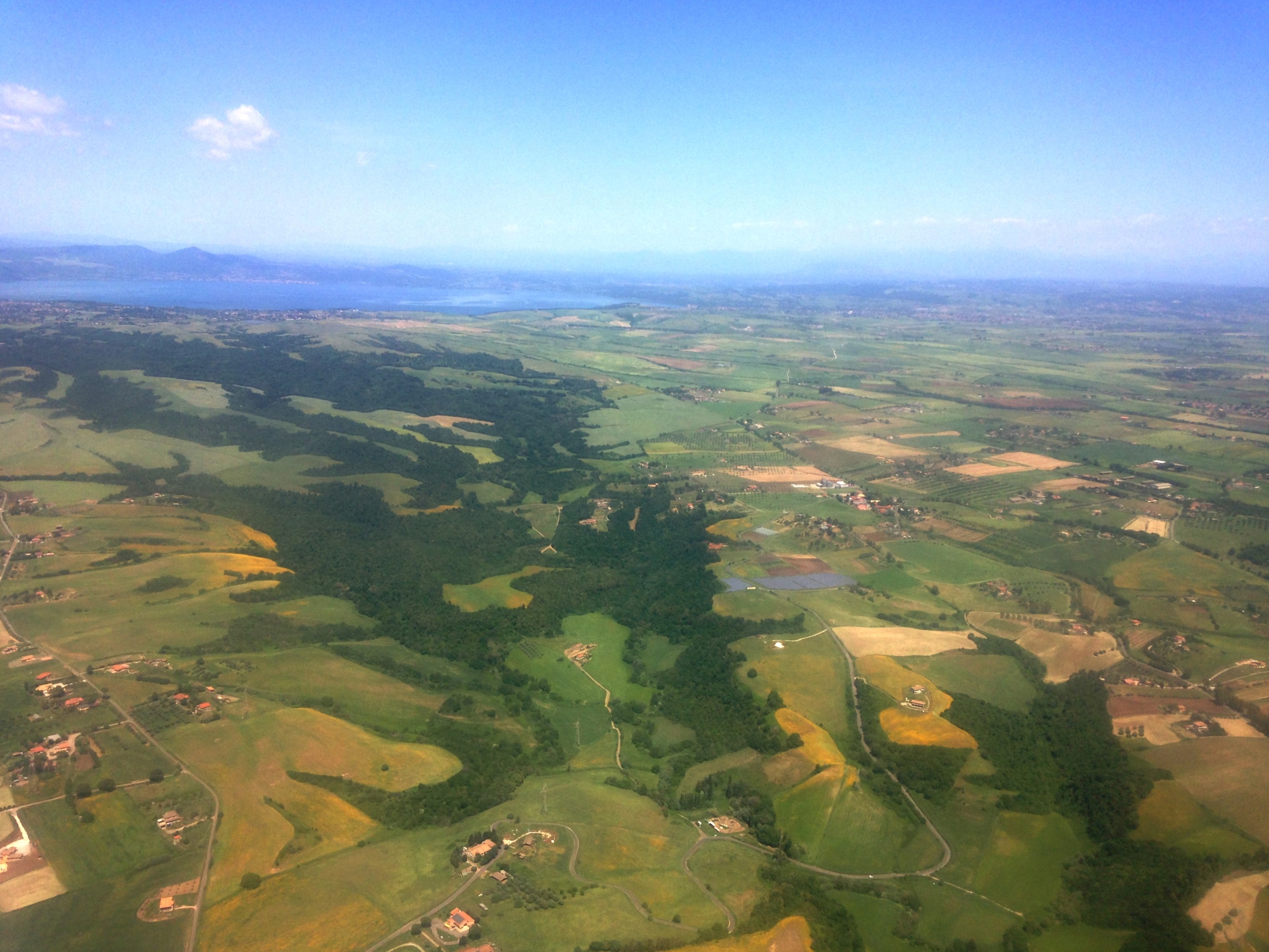 The Cropland Footprint
Total cropland area required to produce crops consumed by people
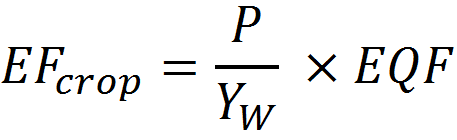 Thank you!
Contact info
David.Lin@Footprintnetwork.org
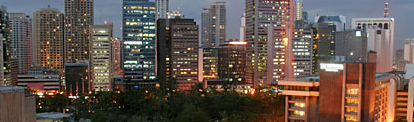 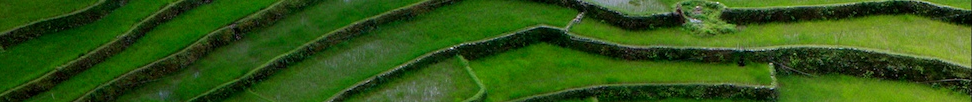 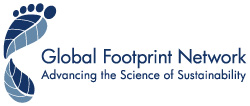 Equivalence of land types: (EQF) calculation
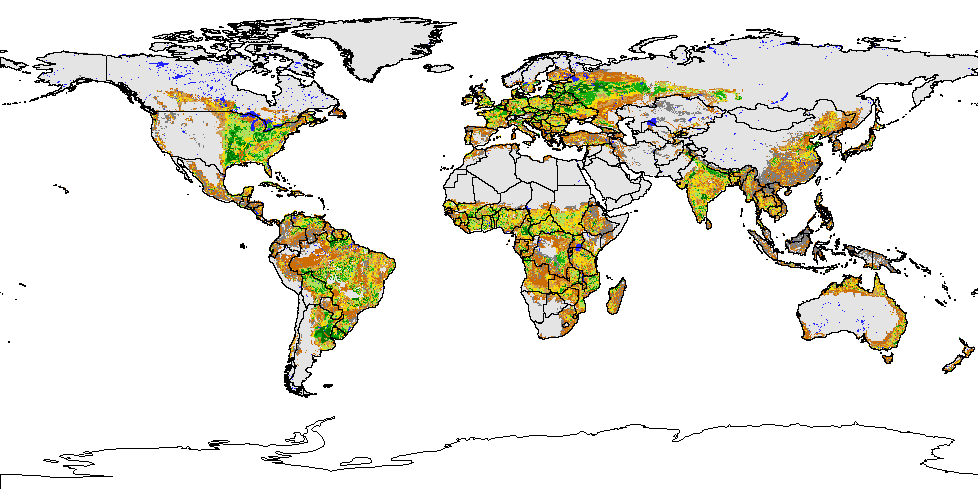 Equivalence factors use agricultural suitability as a proxy for productive potential of land
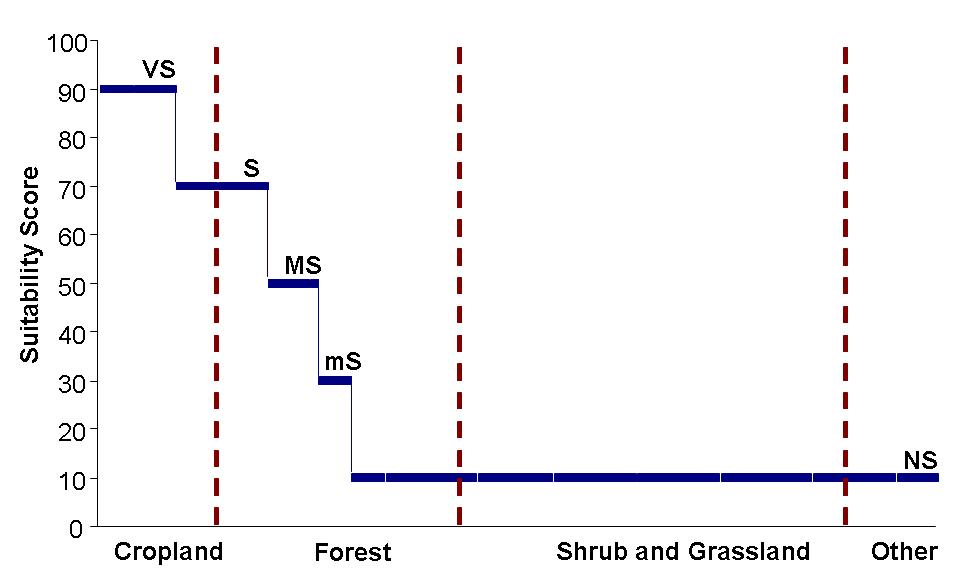